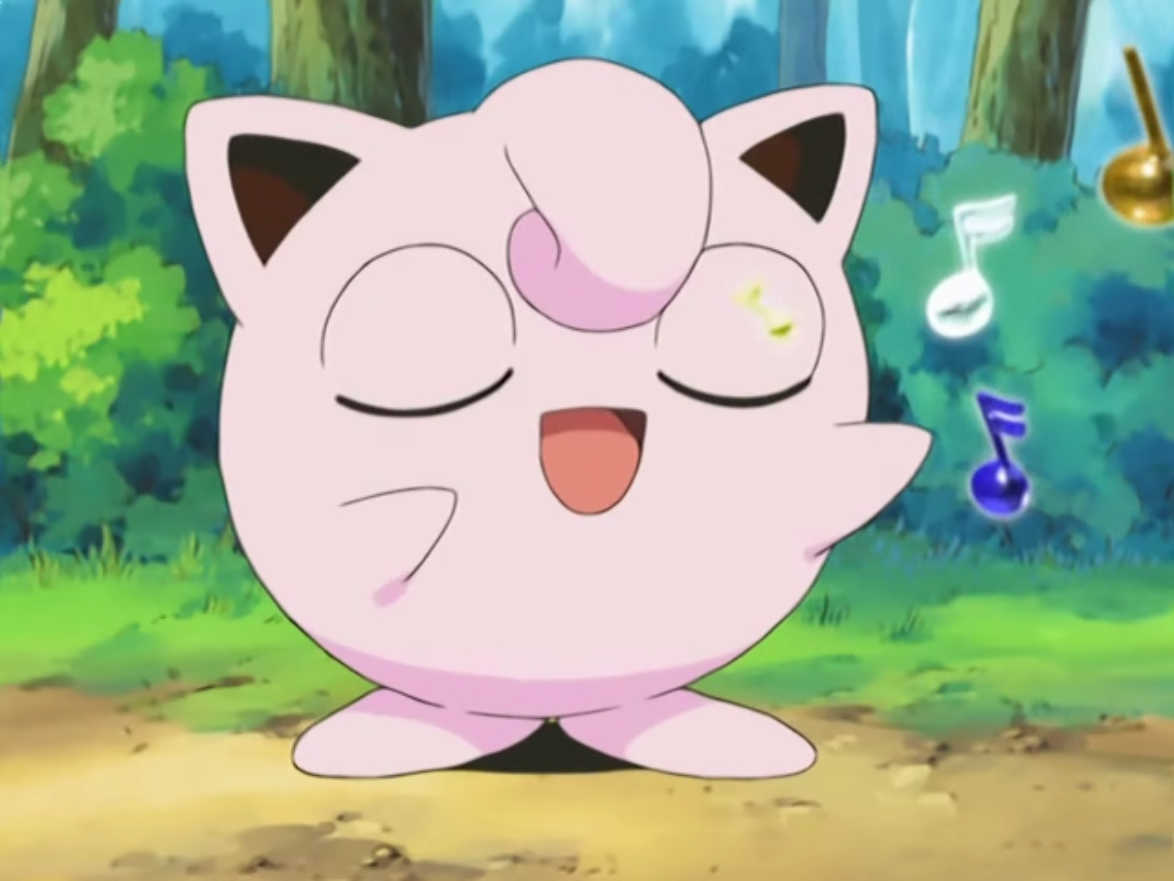 Hi! My name is 
Jigglypuff.
1.2.3.4.5.
Who’s gonna sing?
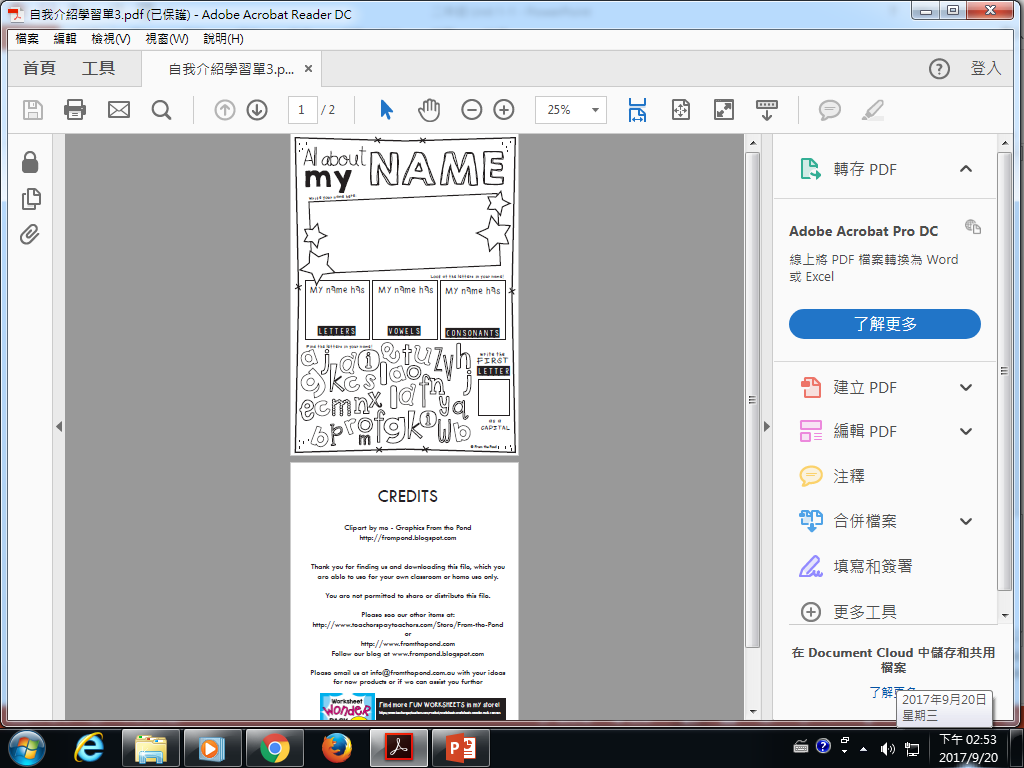 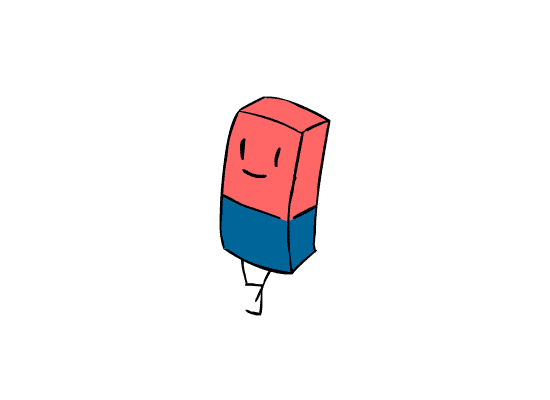 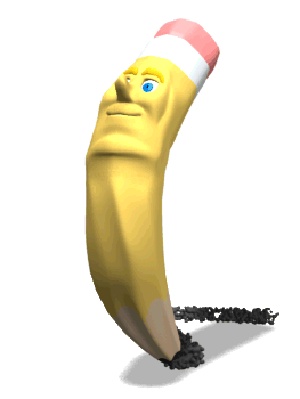 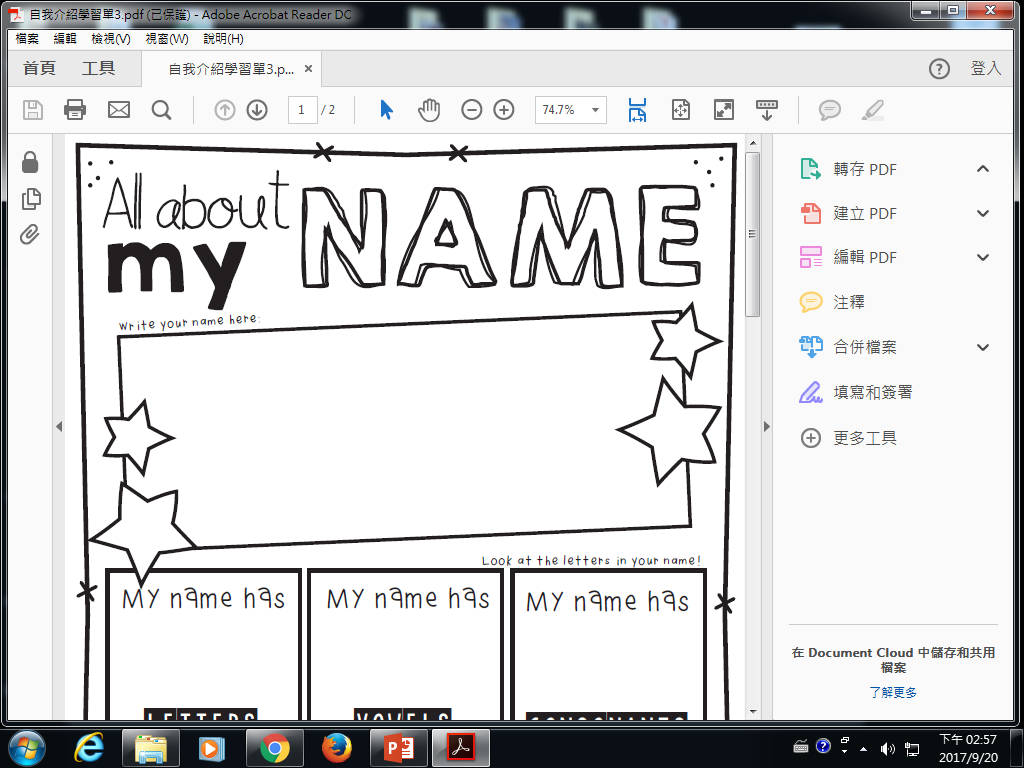 Mandy
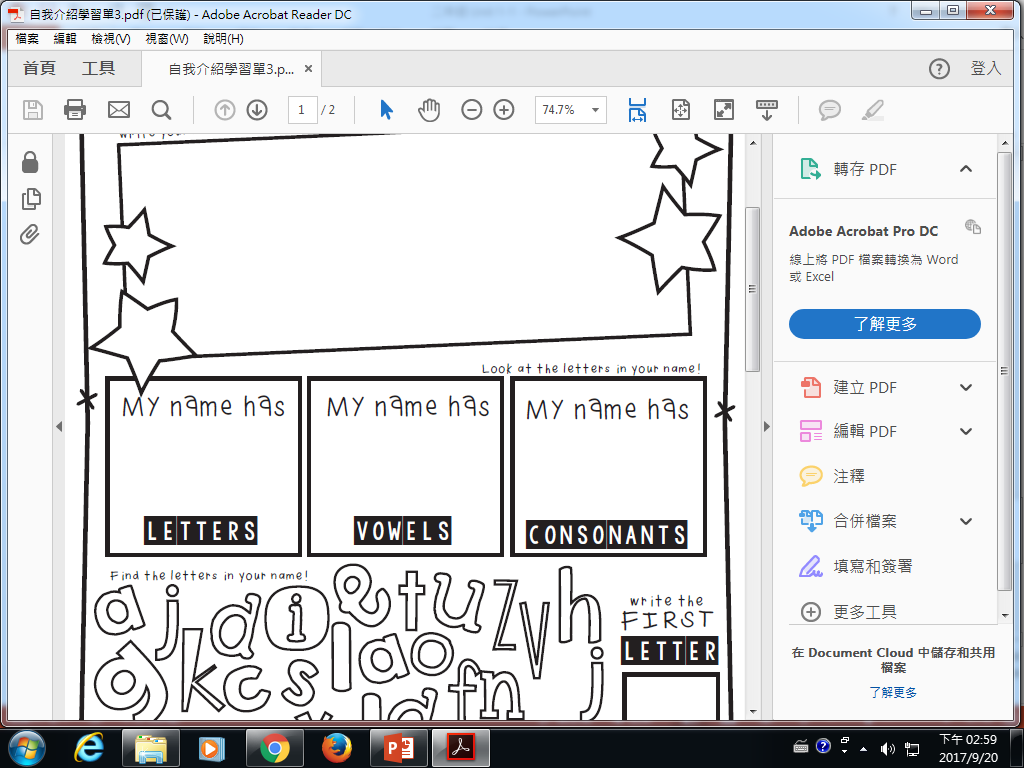 4
5
1
a/e/i/o/u
M/n/d/y
Mandy
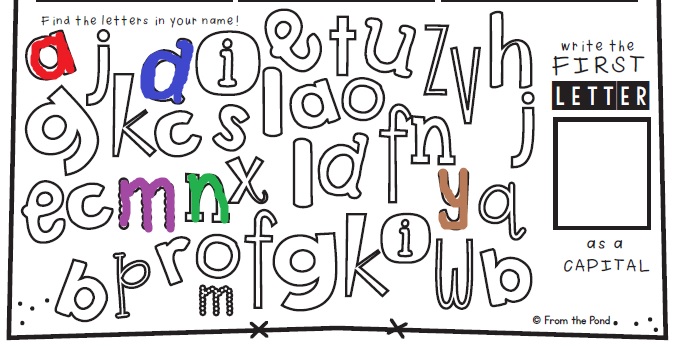 M
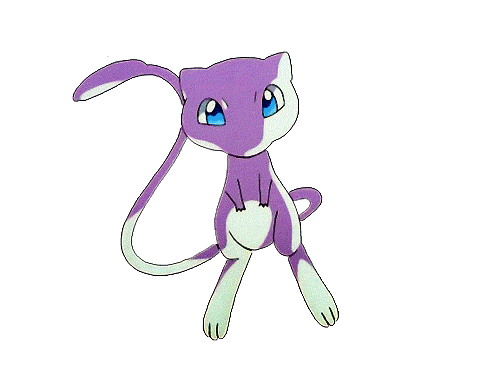 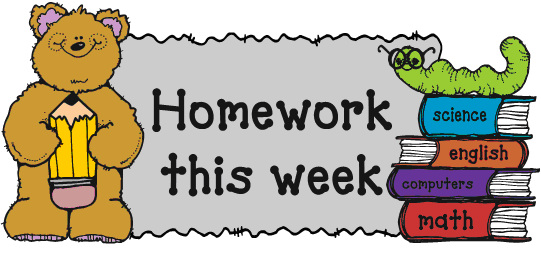 【第三週英語作業】

1.聆聽和跟讀英語CD1 15~19首

2.完成英語練習簿姓名書寫
                +自畫像
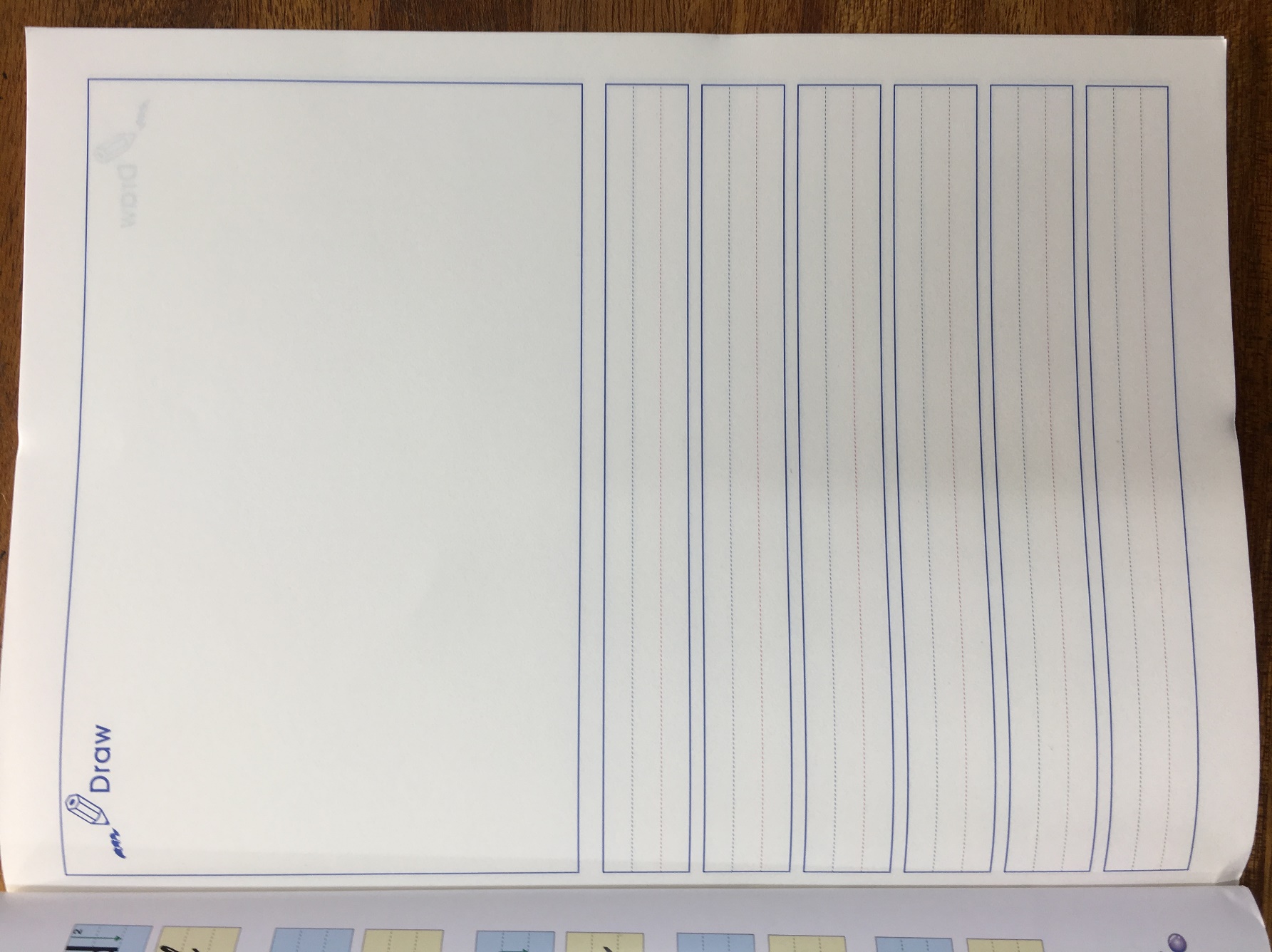 draw yourself
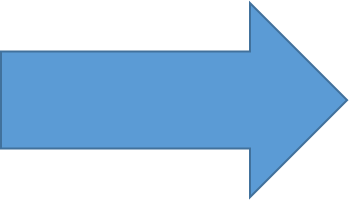 At least 12 times